Rezmiveş & Others andBragadireanu Groups
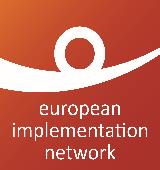 Rezmiveş & Others and Bragadireanu Groups
Groups concern: inhuman and/or degrading treatment suffered by the applicants due to overcrowding and poor conditions of detention in prisons and police arrest and detention centres, and also the lack of an effective remedy in this regard.
Original judgments date from 2007.
Pilot judgment in 2017 stated that the problem still persisted.
Reforms required under three broad headings.
Reforms required
Measures aimed at reducing overcrowding; 
Measures aimed at improving material conditions of detention;
Measures to introduce a specific compensatory remedy, capable of affording adequate compensation.
Update:
Serious delays in (1) and (2): the reduction of overcrowding and measures to improve material conditions; and
Removal of (3) the compensatory remedy.
Overcrowding (pages 1 – 2 of submission)
In prisons:
111% rate of occupancy in 2019;
Lack of renovation: by the end of 2018, 500 detention places should have been modernised. However, only 282 were modernised;
Lack of construction: new construction of prisons: new constructions are still only in the feasibility study stage, with a delay of 1.5 years. 

In police detention and detention centres, overcrowding not at issue – but persistent problems with conditions of detention.
Poor conditions of detention (pages 3-4)
Prisons: problems include lack of hygiene, medical staff, and staff in general.
Pre-trial detention and police centres: problems include lack of toilets, light, ventilation, medical assistance. Many facilities are in basements.
Compensatory mechanism (pages 4-5)
Previous arrangement was a reduction of sentences for those incarcerated in unsuitable conditions. 
Removal of this mechanism in December 2019.
No replacement compensatory mechanism.
Government response
Clear commitment provided by the Minister to the CM for a new comprehensive action plan which would be presented at the March meeting; and to ensure its full and swift completion.
No new Action Plan has been provided.
Reason given was Parliament’s withdrawal of confidence in the government (5 Feb).
AP due well before Parliament withdrew confidence in the government.
Plan discussed with DEJ on 7 Feb. However, it is not a public document.
Not provided to CM or NGOs. Therefore impossible to conduct scrutiny.
Government communication of 14th February provided this news and minor updates. No fundamental resolutions to the problems.
[Speaker Notes: There is a surplus of 2000 inmates, you either accelerate the construction of new prisons (2000) or you gradually take out of prison 2000 inmates (first time offenders, for petty crimes-meaning you introduce a more lenient measure of conditional release for them).]
Recommendations
CM to request the Romanian government to:
Accelerate the construction of 2000 prison places;
Relocate police and pre-trial detention centres away from basements;
Publicise the new draft Action Plan;
Engage with civil society.

CM to issue an Interim Resolution, noting the lack of a new Action Plan.